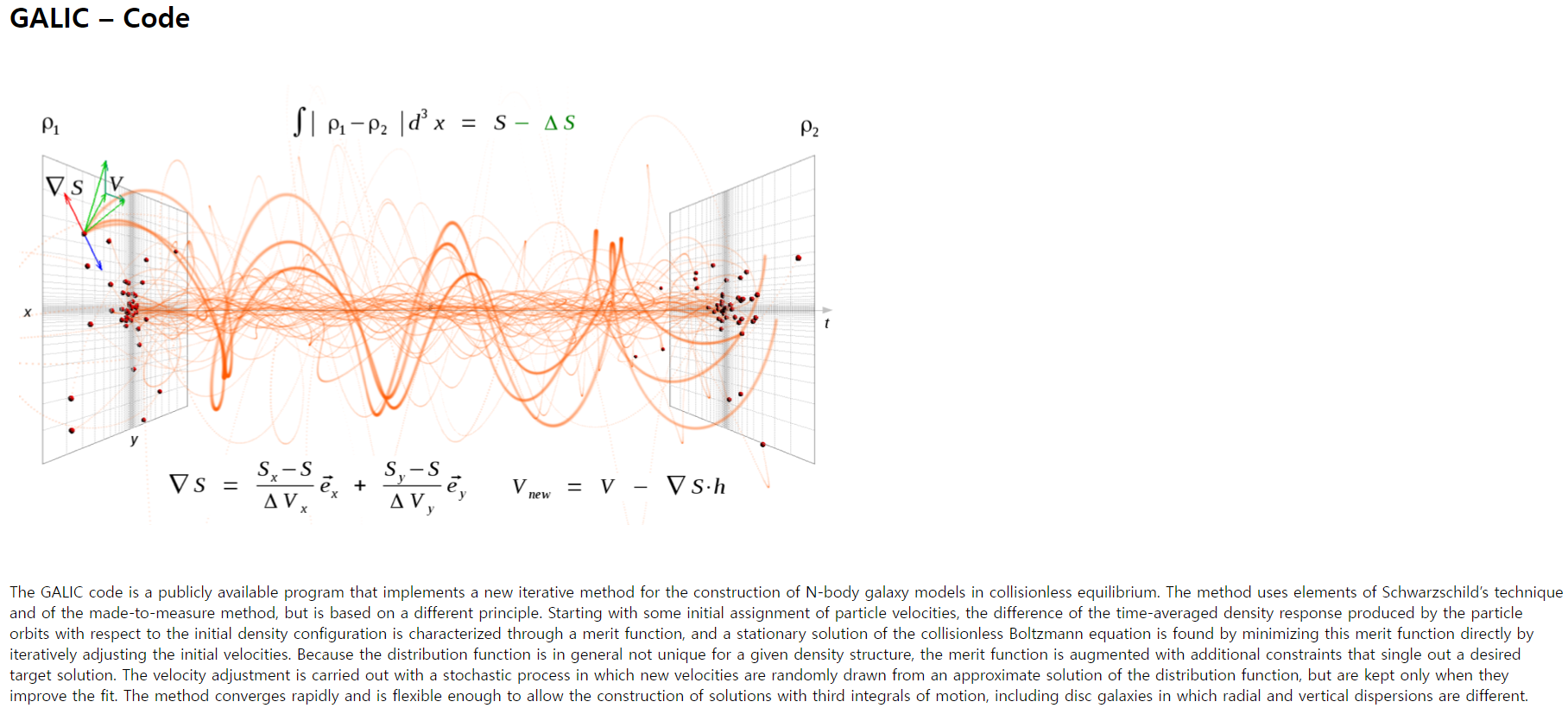 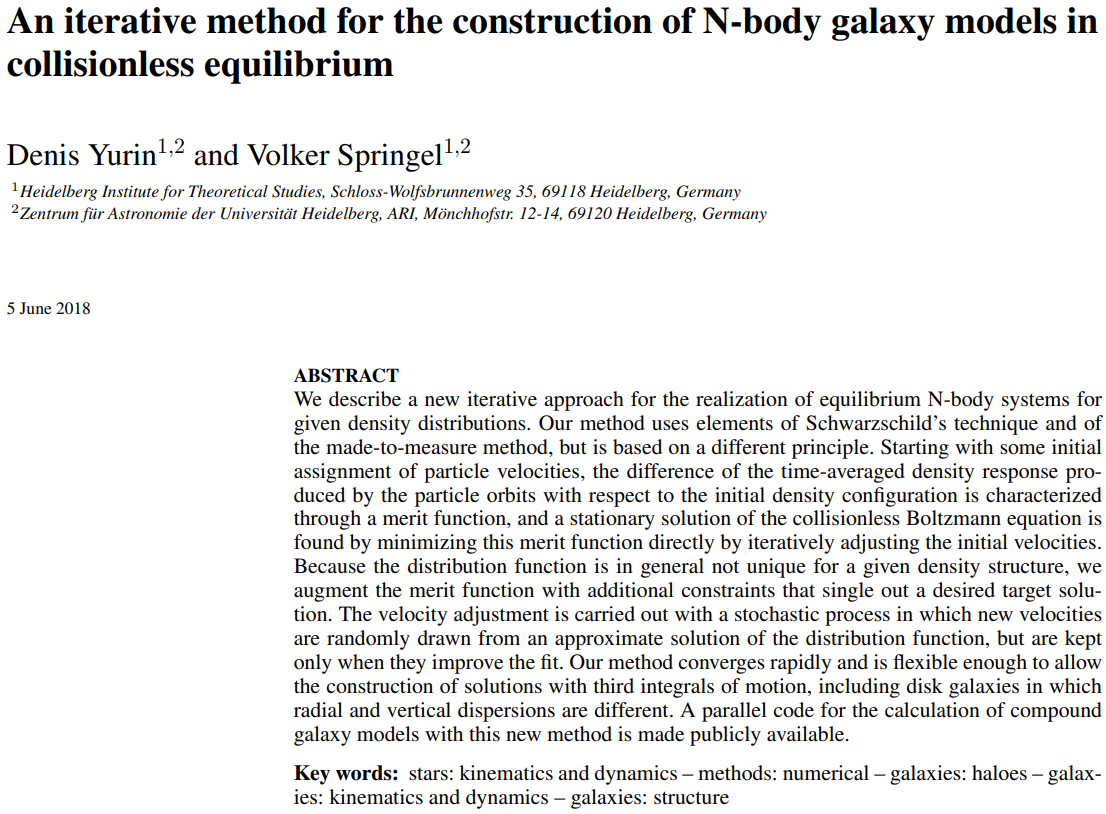 Also made GADGET code!
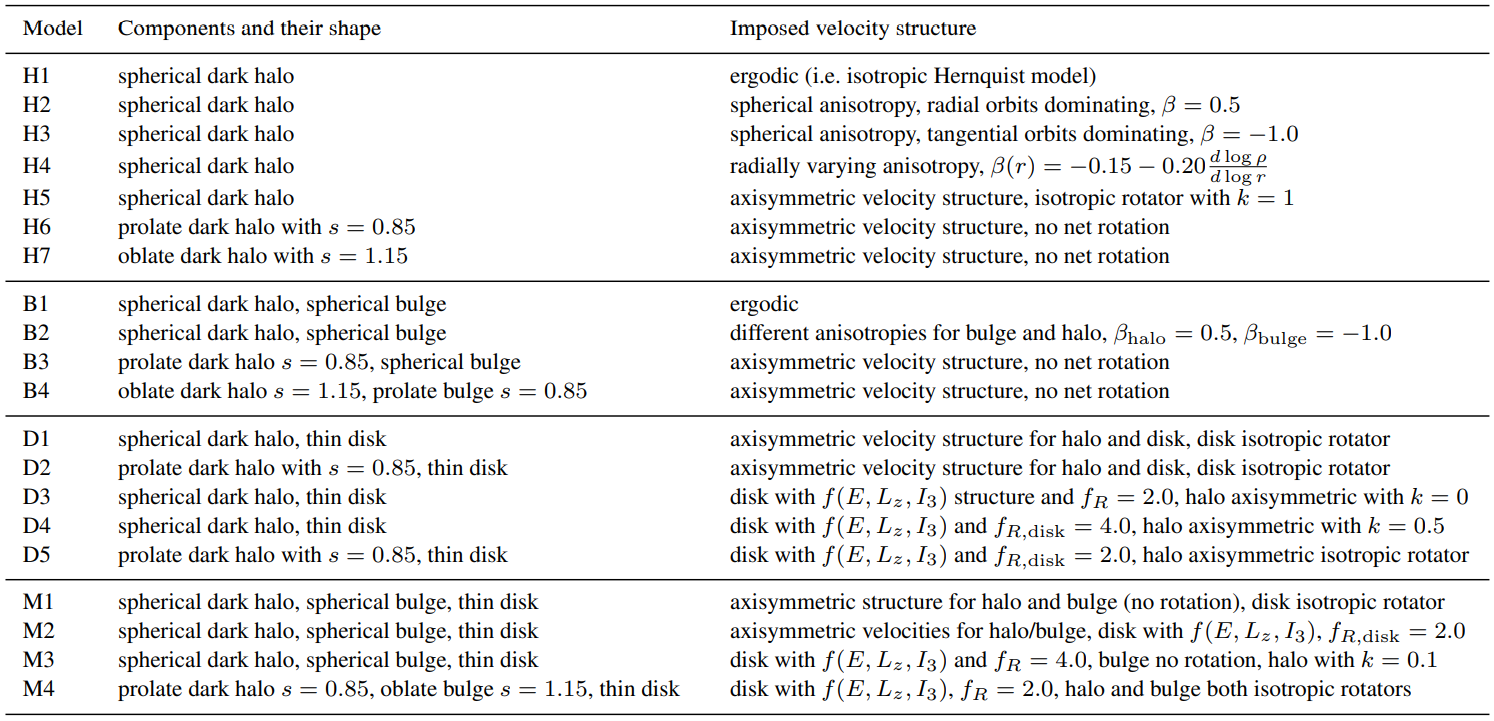 GalIC only uses Hernquist model, not NFW.
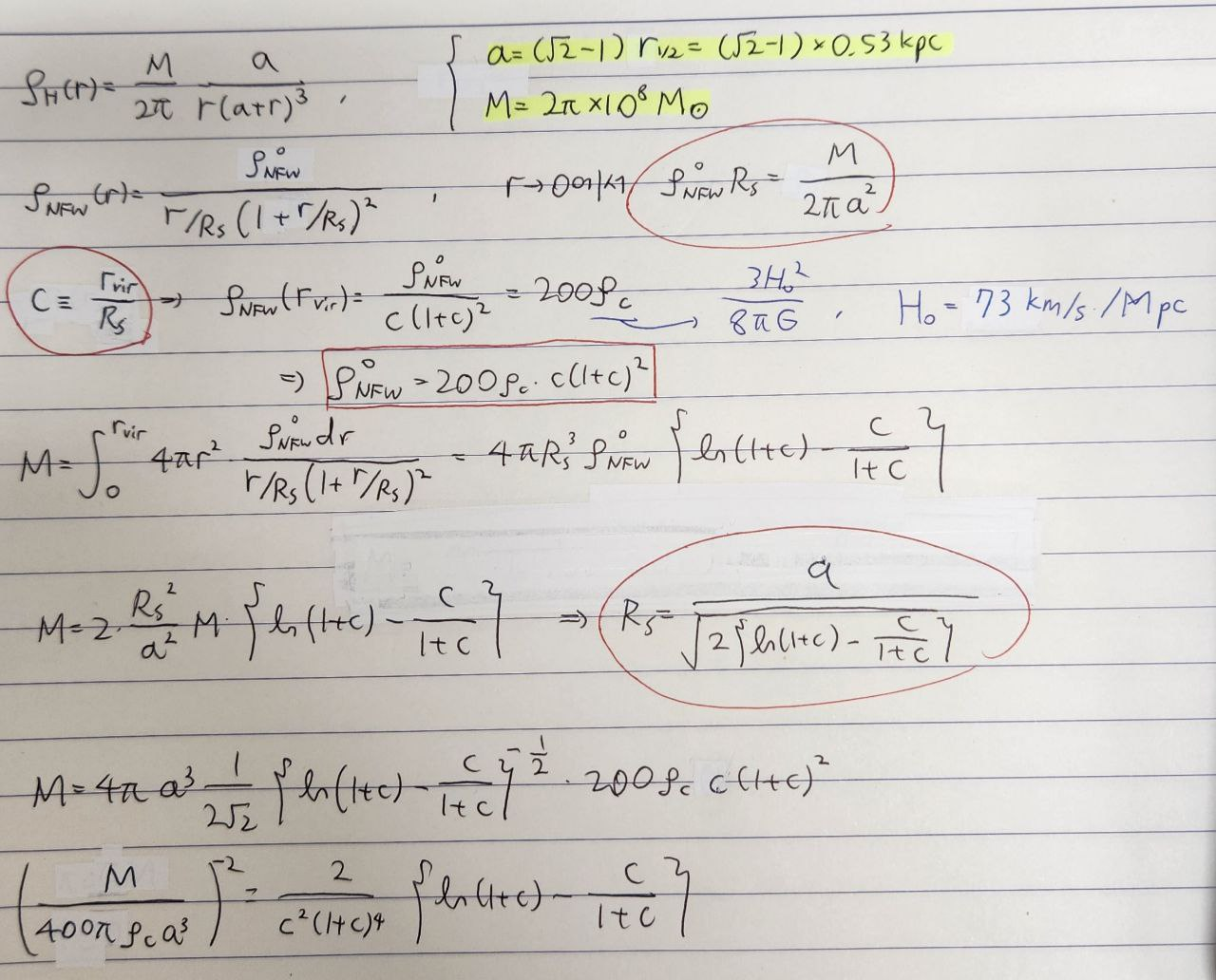 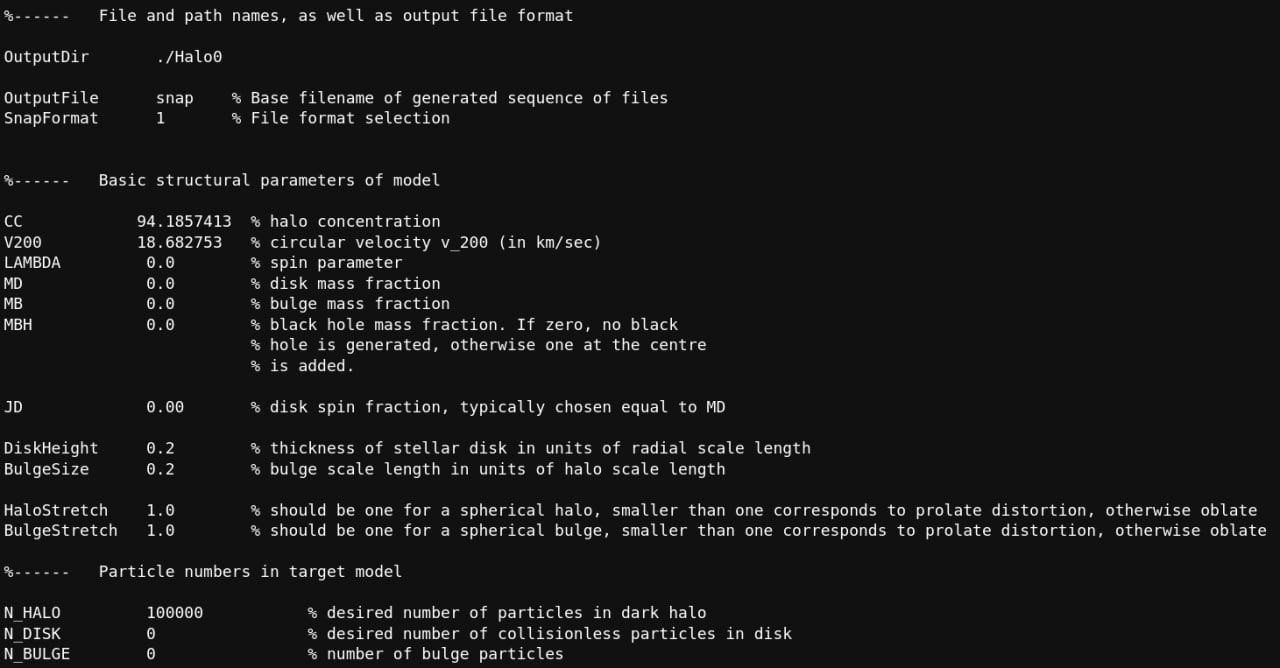 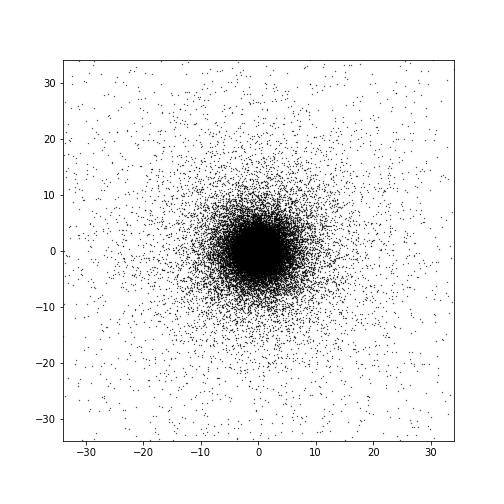 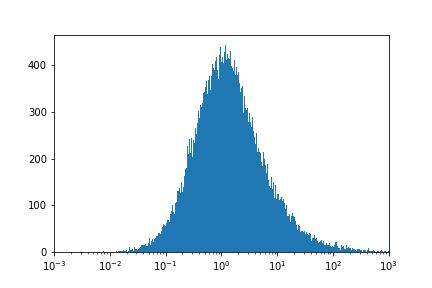 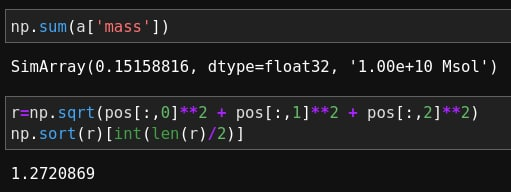 ?!?!?!?!?!?!?!
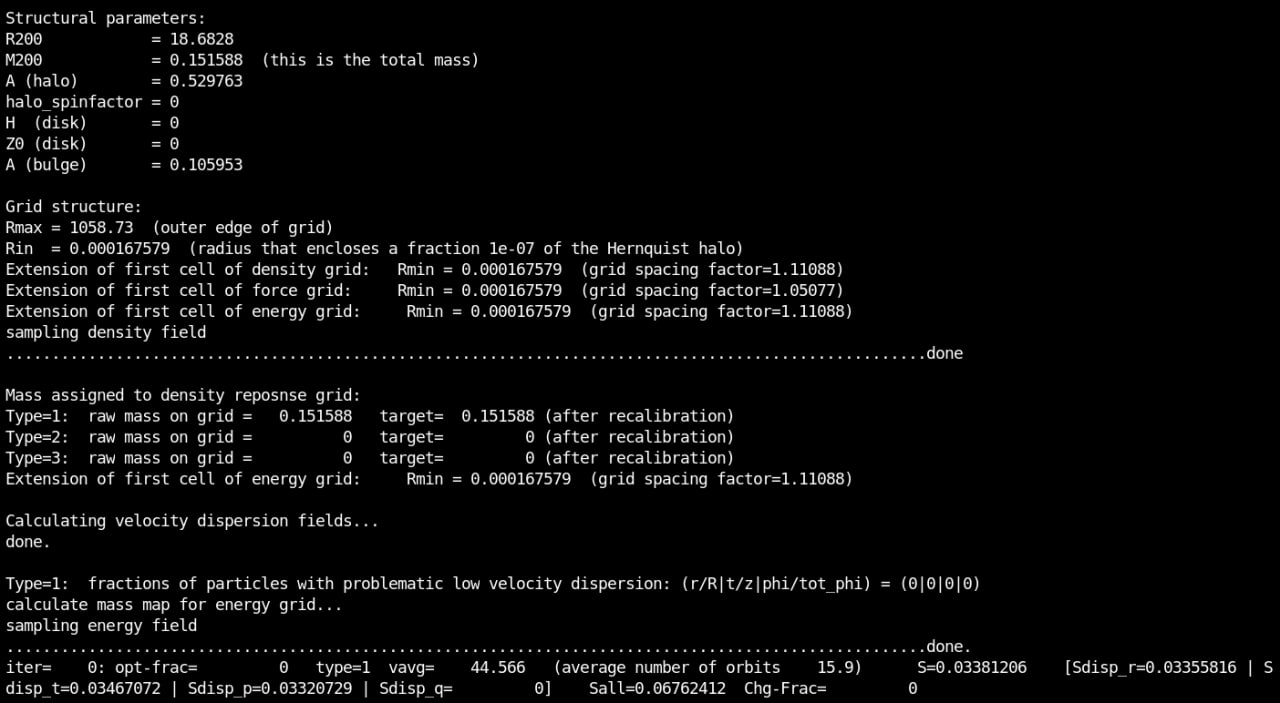 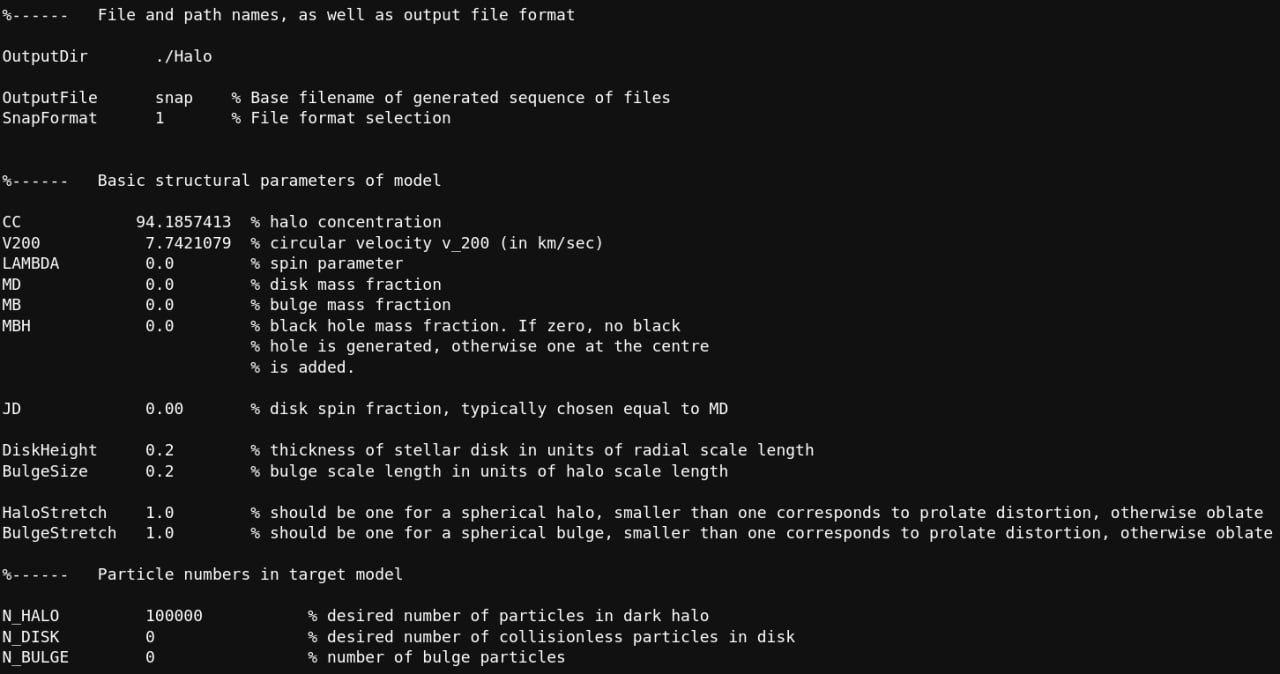 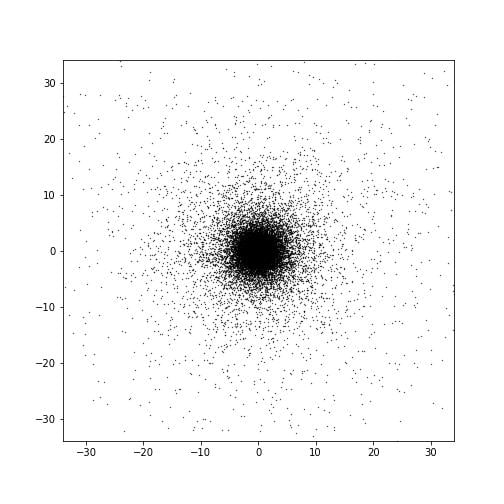 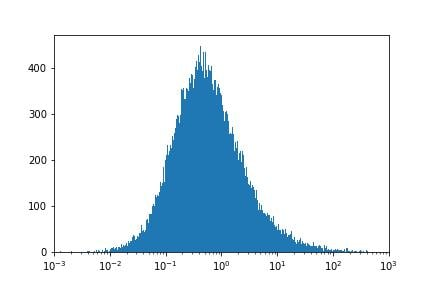 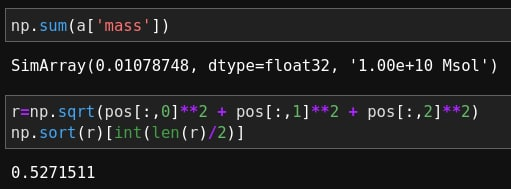 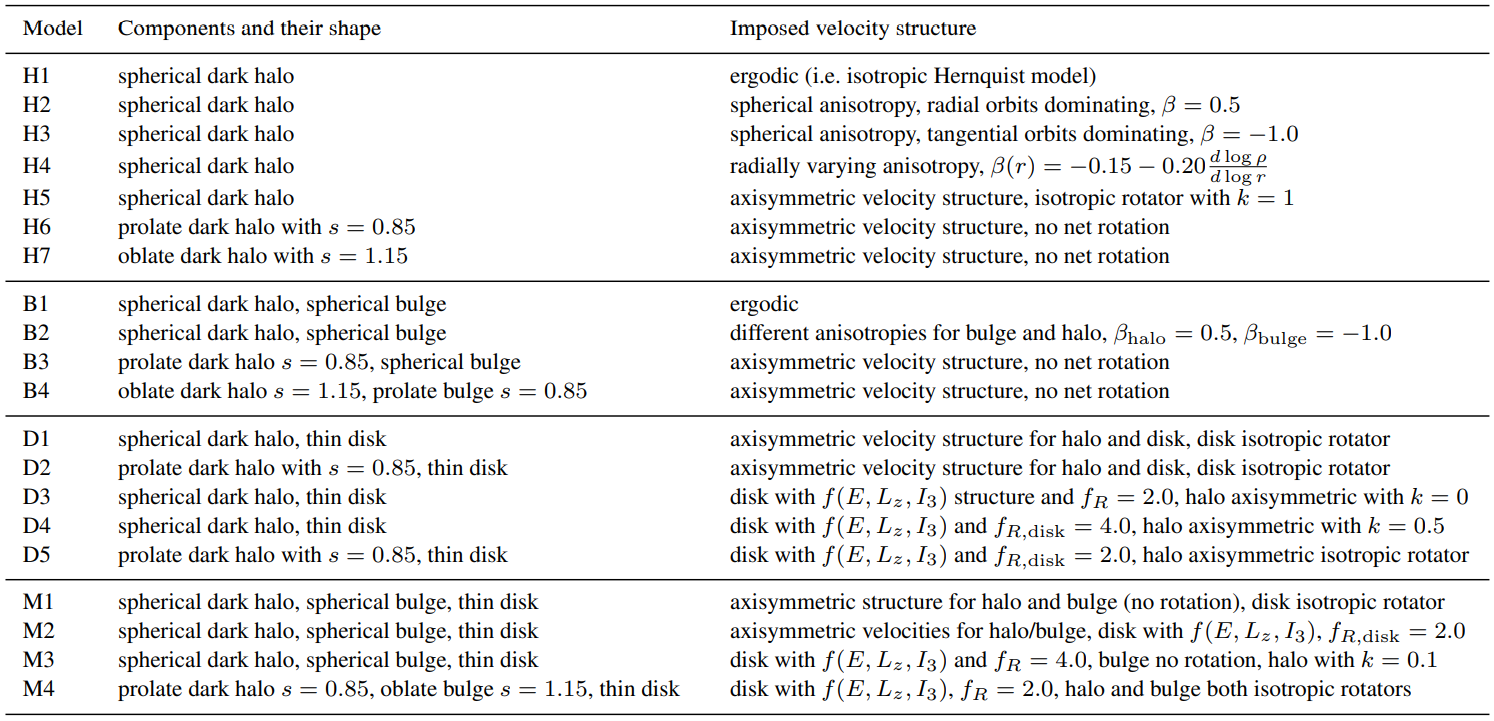 I hope that we can put only stars inside FDM halo, using AxioNyx in the long run.
DM Particle + Bulge
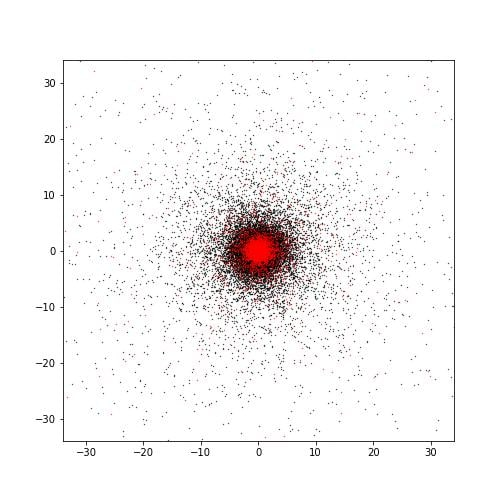 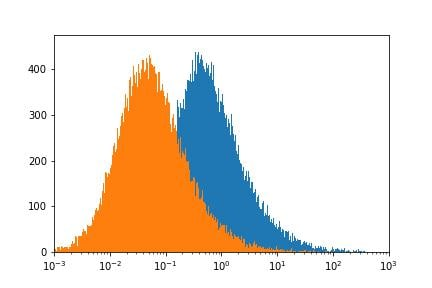